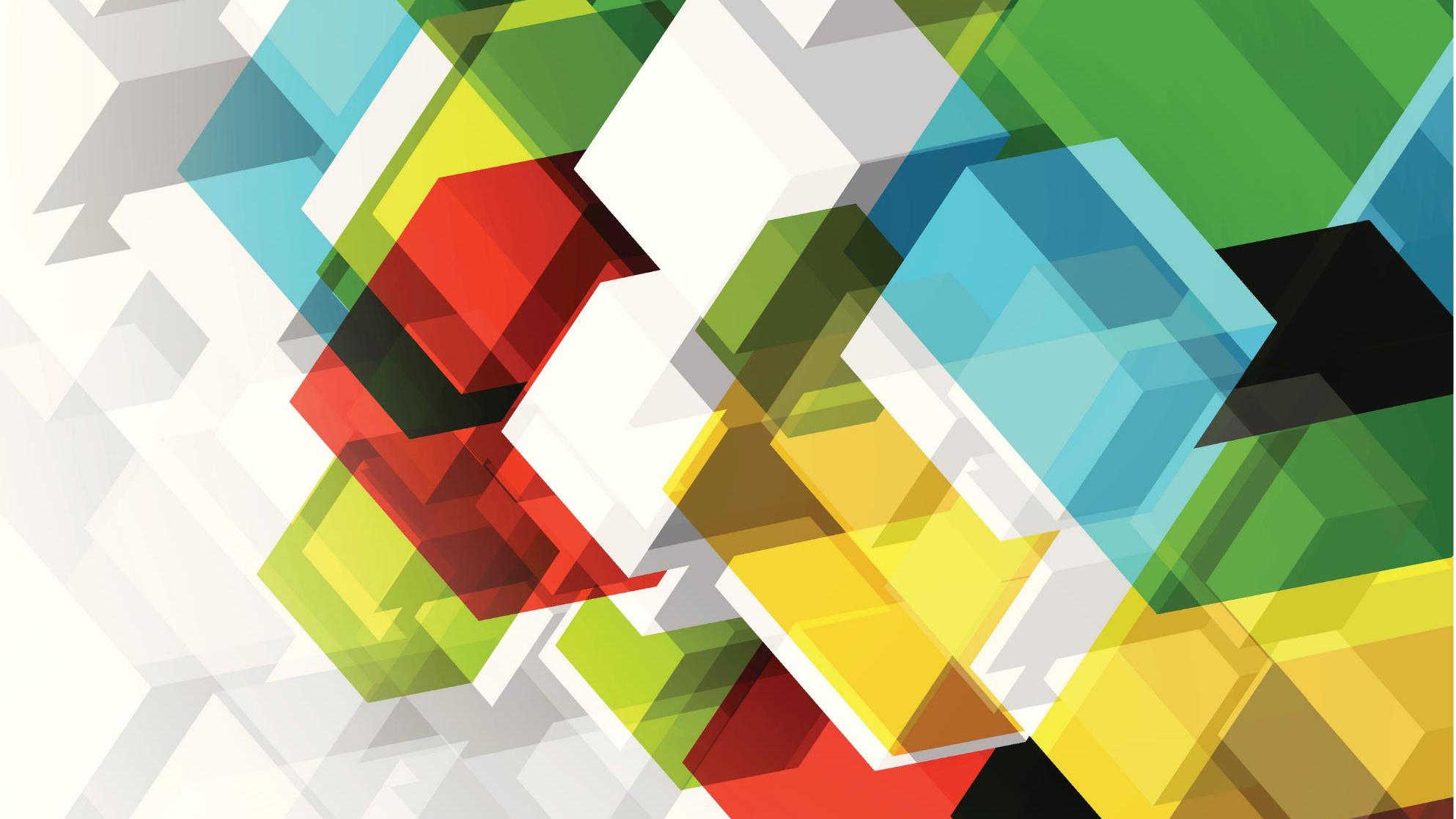 placeholder
Sit Dolor Amet
Title Lorem Ipsum
Lorem Ipsum
10/5/2023